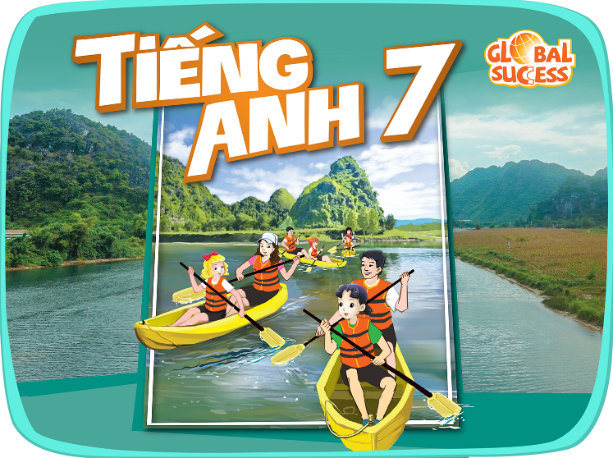 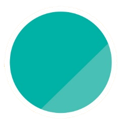 4
MUSIC AND ARTS
Unit
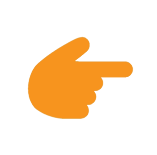 LESSON 7: LOOKING BACK & PROJECT
Vocabulary review
Grammar review
Project: Organizing music shows
Unit
WARM-UP
LESSON 7: LOOKING BACK & PROJECT
Brainstorming
VOCABULARY REVIEW
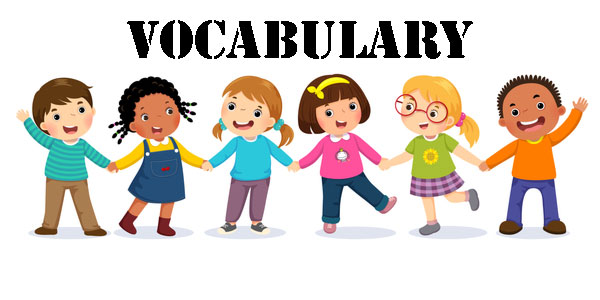 VOCABULARY REVIEW
1
Write a word or phrase in each blank to go with the given verb.
1. draw:
2. perform:
3. write:
4. watch:
a picture, a bird, a car
a puppet show, a concert, a play
a book, a poem, a song
TV, a film, a football match
VOCABULARY REVIEW
2
Fill in each gap with a word or phrase from the box to complete the passage.
exhibition       art collections     paintings     works of art      visitors
The Louvre Museum is the world’s largest art museum. It is in Paris, France. It has one of the most impressive (1) _____________ in history. The museum opened on 10 August 1793 with a(n) (2) _____________ of 537 paintings. The Louvre Museum now contains more than 380,000 objects, and displays 35,000 (3) _____________. It exhibits sculptures, objects of art, (4) _____________, drawings, and other valuable works. It is the world’s most visited museum. About 25,000 (5) _____________ come to see it per day. Most of them are foreign tourists.
art collections
exhibition
works of art
paintings
visitors
GRAMMAR REVIEW
3
Complete the sentences, using the words in brackets. Add the necessary words.
1. I think the Temple of Literature is as ________ Quan Thanh Temple. (old)2. I don’t like this film very much. It is _______________ the original book. (diﬀerent)3. Some students say maths is _______________ than music, but I don’t think so. (important)4. My grandma thinks modern life is ___________ as life in the past. (not / good)5. Learning to play the guitar is ______________ I thought. (not / easy)
old as
different from
more important
not as good
not as easy as
GRAMMAR REVIEW
4
Rewrite the sentences, using the given words.
1. Playing video games is not as good as exercising. (better)
_______________________________________________
2. Duong’s father draws animals better than Duong. (well)
_______________________________________________
3. This painting is not as valuable as the Mona Lisa. (more)
_______________________________________________
4. David is more artistic than Nick. (not as)
_______________________________________________
5. The second version of the play is not different from the first. (like)
_______________________________________________
Exercising is better than playing video games.
Duong doesn’t / can’t draw animals as well as his father.
The Mona Lisa is more valuable than this painting.
Nick is not as artistic as David.
The second / first version of the play is like the first / second.
PROJECT
5
1.Work in pairs. Look at the invitation below. Talk about the event (the time, place, show …).
INVITATION TO A MUSIC SHOW
The event is Traditional Music Night. It will take place at 8 p.m on Saturday, November 10th and on the 2nd floor of Town Hall. At the event you can enjoy folk music, folk dance, drama, and more. All the money from the event will be go to charity to help poor children.
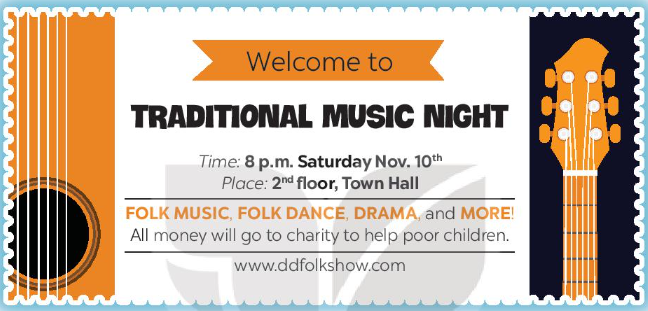 PROJECT
5
2. Work in groups. Imagine that you are going to organize a music show. Decide on the following:
3. Make a similar invitation and present it to the class.
- Name: Believe Tour
- Time: 2 p.m, March 27th
- Place: My Dinh Stadium
- Price Tickets: 150.000 VND
- Activities: Outdoor buffet, dramas, dance, songs …
- Guest: Son Tung MTP, Ha Anh Tuan, - Purpose: Donate money for street children.
The event is Believe Tour. It will take place at 2 p.m on March 27th at My Dinh Stadium. The special guests - Ha Anh Tuan, Son Tung MTP,… - will also participate this event. The ticket price will be 150,000 VND. At the event you can enjoy outdoor buffet, watch dramas, dance, sing songs …, and more. All the money from the event will be go to charity to help street children.
CONSOLIDATION
1
WRAP-UP
CONSOLIDATION
2
HOMEWORK
Prepare for the next lesson: Unit 5 – Getting started
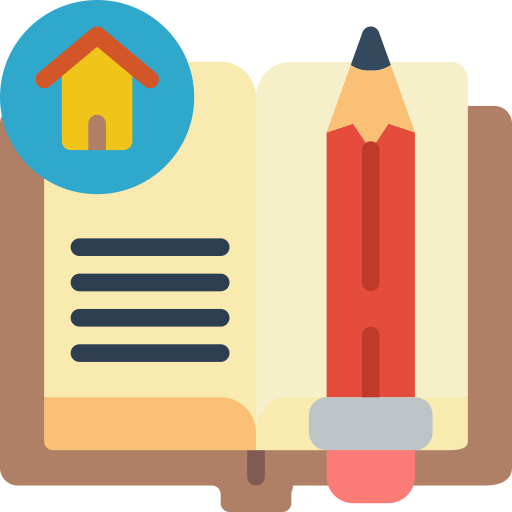